Correcting for biological variation in RNA structure probing experiments
Michael Rutenberg-Schoenberg
Matt Simon & Mark Gerstein labs
1 December 2016
1
Outline
Quick reminder: Chemical probing are useful for RNA structure determination and don’t follow Poisson stats
New method tries to improve inference of modified bases using empirical distribution & HMM
Selega et al. Nat Meth 2016
My method (fit negative binomial distribution, similar to RNA-Seq analysis) performs similarly to other method and has some advantages (?)
2
Constraints can improve RNA secondary structure prediction
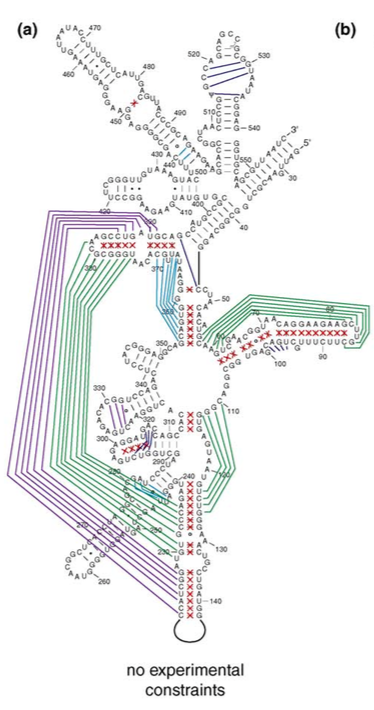 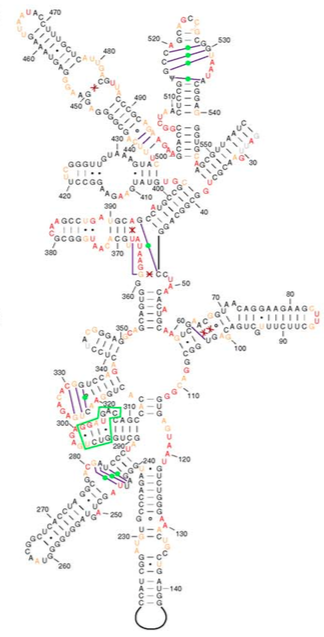 E. coli 16S rRNA
naïve prediction
constrained prediction
Green and purple indicate mistakes in structure prediction
Prior knowledge of which nucleotides are single- or double-stranded aids prediction.
3
Deigan et al. PNAS 2009; Kevin Weeks Curr Opin Struct Biol 2010
Chemical probing of RNA
Chemically modify RNA
Usually unstructured nucleotides are modifiable
Read out with reverse transcriptase

Stops & Mutations
Chemically modify RNA
(mainly unstructured regions)
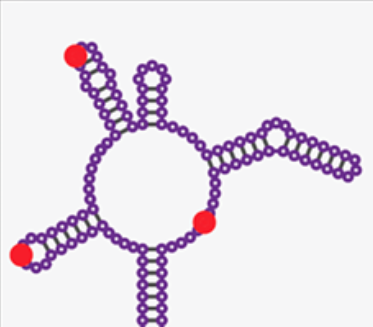 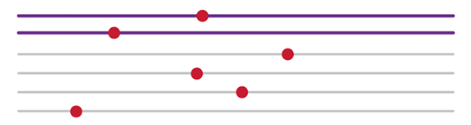 Read out with Reverse Transcriptase
Stops
Mutations
(SHAPE-MaP)
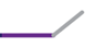 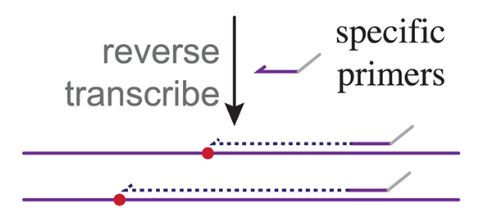 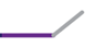 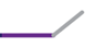 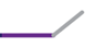 mutation
4
Siegfried et al. Nat Methods 2014
Reviewed in Kubota et al Nat Chem Biol 2016
[Speaker Notes: DMS – methylates the Watson-Crick face of A,C
1M7 (SHAPE reagent) – acylate flexible 2’ OH in the ribose sugar]
Basic analysis of chemical probing data
Treated
Control
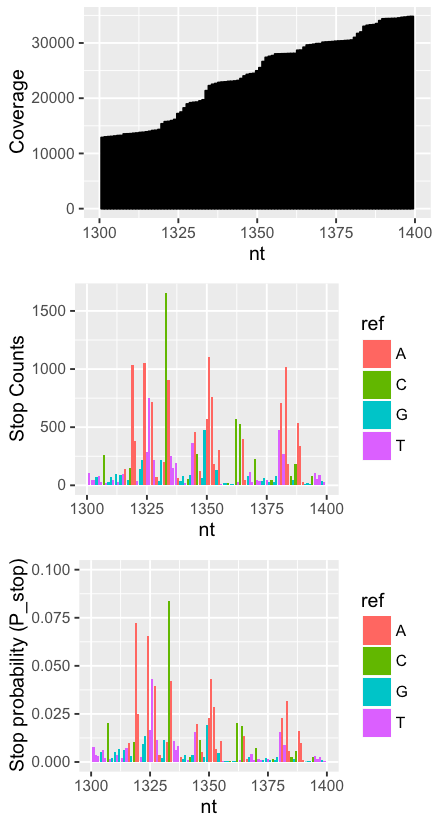 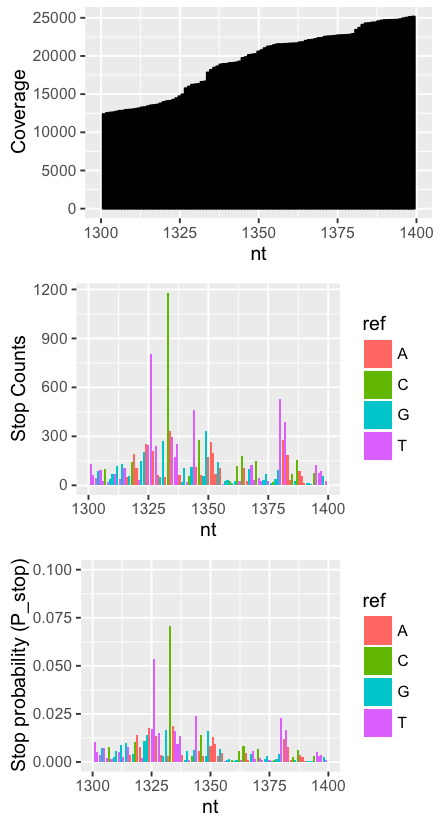 i∈nucleotides; N total
Pstop(i) = stops(i)/coverage(i)
∆Pstop(i) = Pstop(treated) - Pstop(control)




DMS-Seq data for Xist RNA
A and C should be modified
Combined
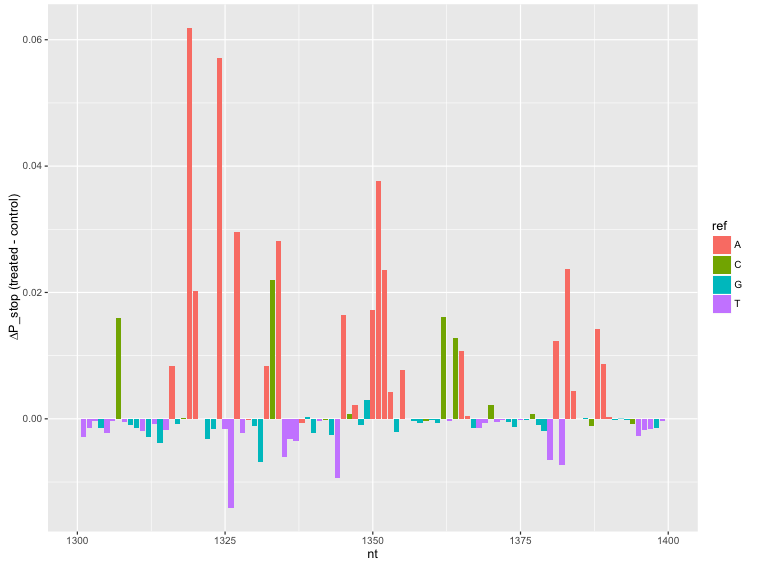 5
Fang, Moss  et al. PLoS Genet. 2015
[Speaker Notes: Fang, Moss  et al. PLoS Genet. 2015]
Chemical probing data, like RNA-Seq, do not fit Poisson distribution
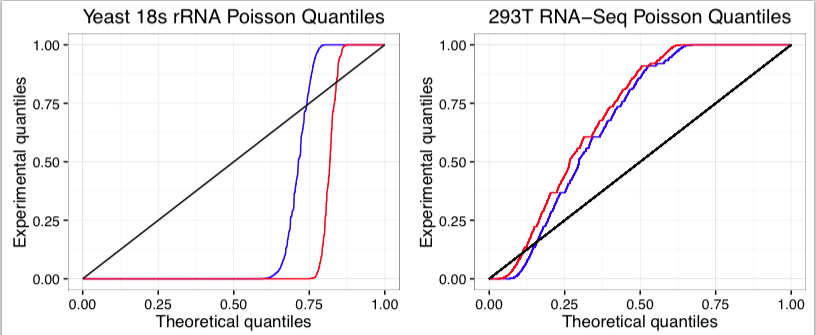 Note: these are uniform quantiles, not normally distributed quantiles

KS test: p is approximately 0
Most values are > µ^.5 away from each other
6
Pseudocounts for Poisson-family distributions
Chemical probing
i∈nucleotides; N total
j∈samples; M total
Yij = stop counts for nucleotide i in sample j
Coverage for nucleotide i in sample j
Cij = 
Sij = relative coverage for nucleotide i in sample j
Sij =
Pseudocounts
Pij = Yij/Sij
RNA-Seq
i∈genes; N total
j∈samples; M total
Yij = gene 
Cj = total coverage for sample j
Sj = relative library size
Pij = Yij/Sij
7
[Speaker Notes: ----- Meeting Notes (10/27/16 15:24) -----
RNA-Seq on left
Make things correspond as clearly as possible]
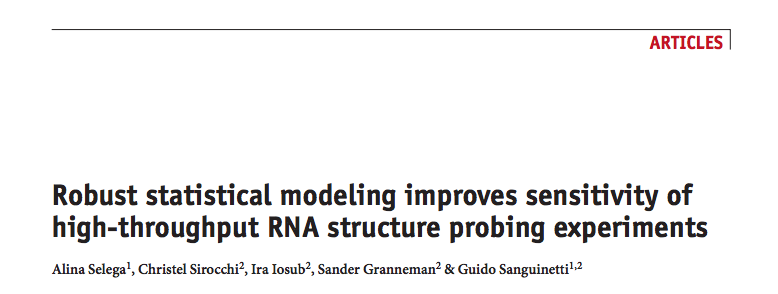 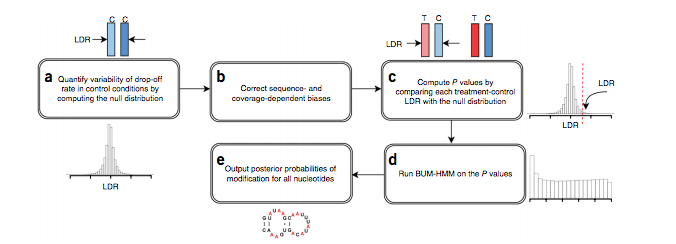 8
Method outline
Construct empirical distribution of log ratios of Pstop between replicates of control samples.
Calculate empirical p-values of log Pstop ratios of treated samples to untreated samples
Calculate posterior probabilities of modification using HMM 
    (next slide)
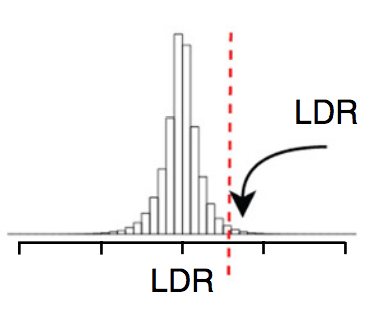 9
Beta-Uniform Mixture HMM (BUM-HMM)
Assumptions
P-values for modified nucleotides follow a ß distribution with alpha = 1, beta = 10
P-values for unmodified nucleotides follow a uniform distribution
Transition probabilities between paired & unpaired bases are:
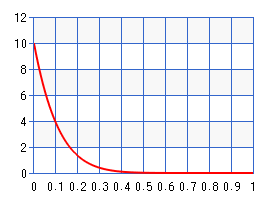 Starting
Ending
10
Results
AUC for 18s rRNA secondary structure 
(ROC curve not shown): 

BUM-HMM: 0.73
∆TCR (very similar to ∆Pstop): 0.74
Structure-Seq: 0.68
Mod-Seq: 0.64
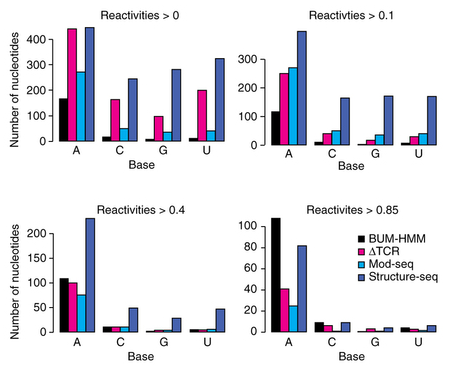 11
Negative-Binomial Distribution
Distribution


Mean-Variance relationship
σ2 = µ + αµ2
α = 0  Poisson
Larger alpha  higher variance
Challenge:
Fit dispersion parameter with small number of replicates
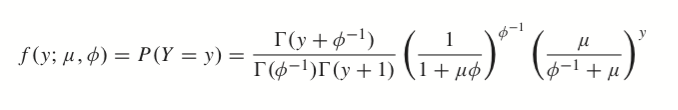 12
[Speaker Notes: ----- Meeting Notes (10/27/16 15:24) -----
Estimate variance
DESeq/edgeR]
DESeq2 procedure
Fit individual gene (nucleotide) dispersion using Cox-Reid adjusted profile likelihood
Fit a curve of the form y = a1 + 1/a2 to Cox-Reid dispersions
Use empirical Bayes procedure to squeeze dispersions toward fitted value, assuming that dispersion follows a log-normal distribution
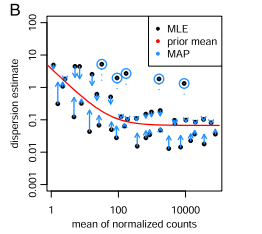 13
Fitting negative-binomial dispersion
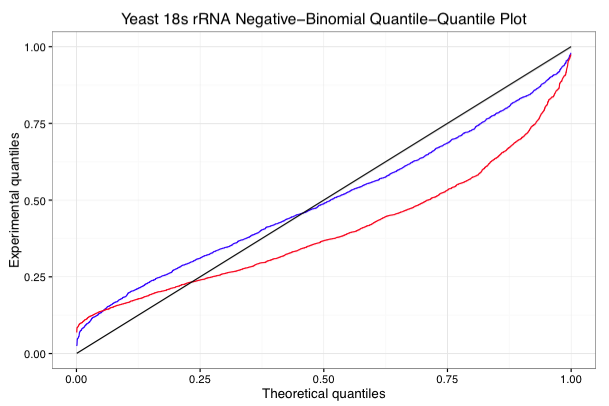 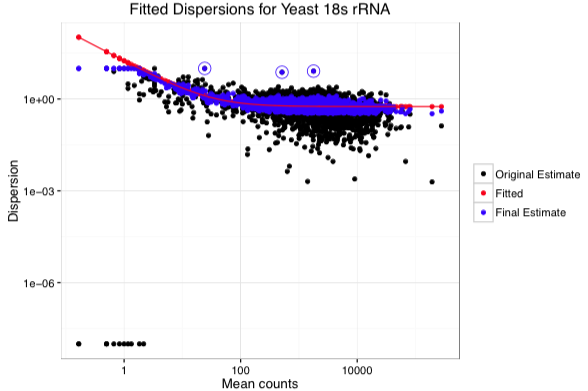 Fit to Negative-Binomial distribution is very conservative.
14
NB-based p-values vs. emprical p-values
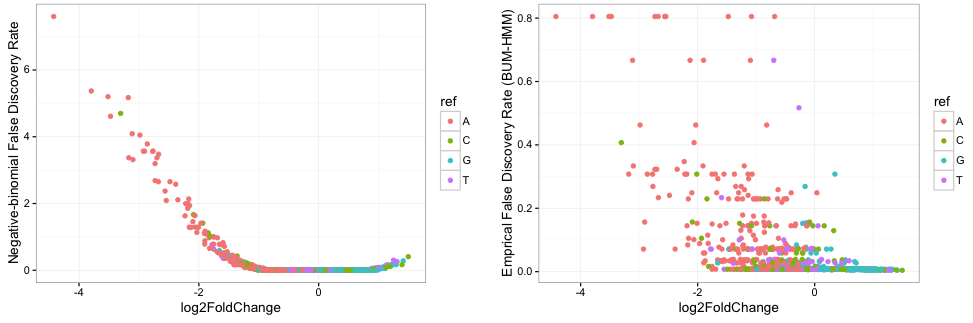 -log10 scale
-log10 scale
Negative-binomial p–values much more clearly identify modified bases, whereas after Benjamini-Hochberg correction, no bases are directly seen as significant in BUM-HMM method.
This is because there are a small number of total bases (1800) in this RNA, so the minimum possible p-value is 1/1800
The HMM in BUM-HMM helps compensate for the low power of the empirical dist.
15
ROC curves
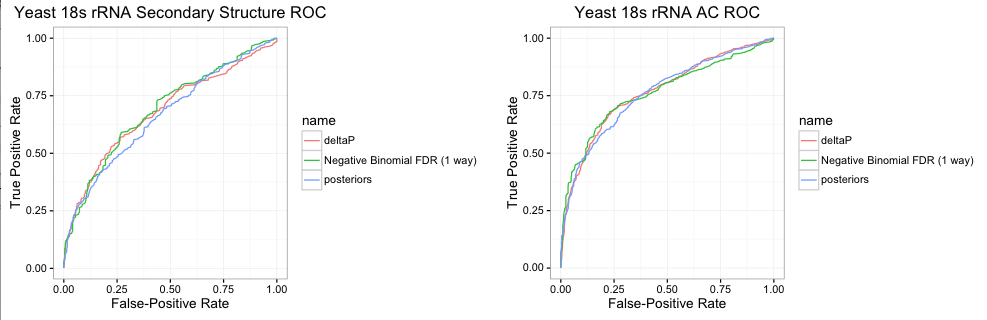 red – naïve analysis
green – Negative-binomial
blue – BUM-HMM
16
PR curves
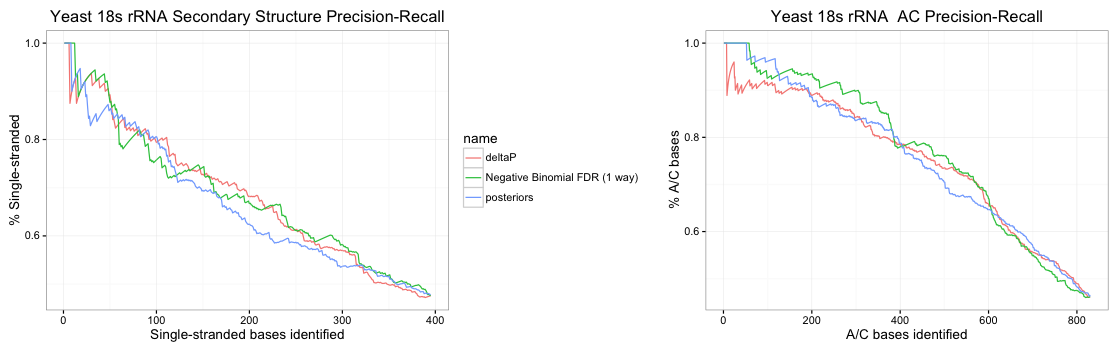 red – naïve analysis
green – Negative-binomial
blue – BUM-HMM
Both statistical methods are much better at identifying A/C bases as modified without making any mistakes
17
Conclusions
Negative-binomial based method is only very slightly better than naïve analysis at identifying modified bases
Probably because fitted dispersions are over-conservative
Negative-binomial method works as well or better than Selega et al. Nat Meth 2016
P-values are more directly interpretable/fewer underlying assumptions
Still working on test for differences in modification under different experimental conditions (need better data)
18